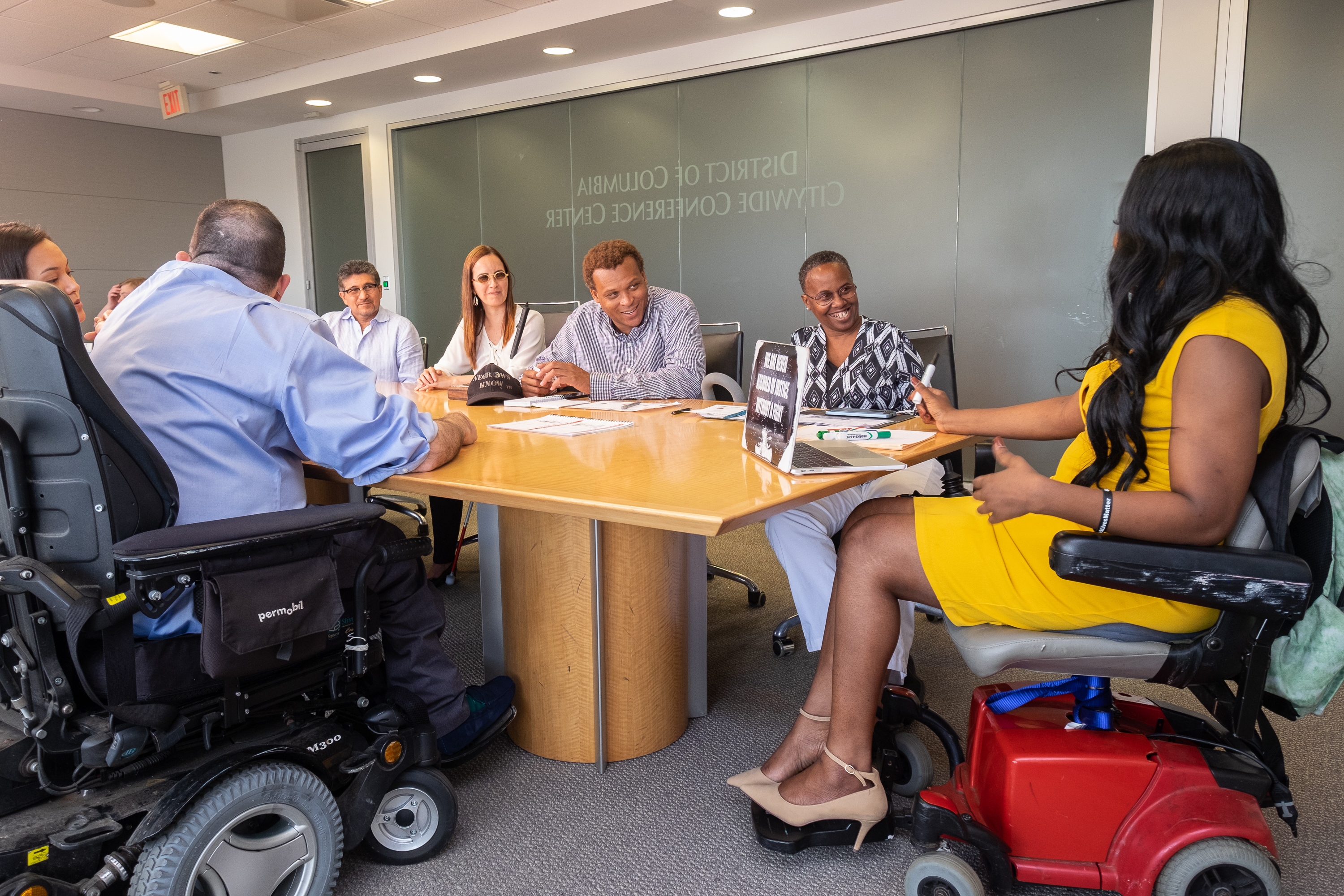 Olmstead Community Townhall
Olmstead Community Integration Working Group
April 28, 2020
Housekeeping/Rules
Due to the size of the group, please mute your phone.
Please look in the chatbox for instructions on how to see the captions or interpreter.
Multiple opportunities for question and answer via the chatbox throughout the townhall

Because the focus of today’s call is to answer your questions about the District’s Olmstead Plan, we will not be able to answer individual questions around COVID-19.

Follow-up after today’s Townhall will include:
Agency Points of Contact
Opportunities to become involved in Olmstead Planning
ODR’s COVID-19 Disability Resource Guide
Olmstead Community Townhall
2
Why Are We Here?
To provide information to the community about the District’s Olmstead Plan
 
 To answer your questions and give you opportunity for input

  To provide useful resources to people with disabilities living in the community during the public health emergency 

  To continue to partner with you throughout the Olmstead Planning process
Olmstead Community Townhall
3
Why Are We Here?
To provide information to the community about the District’s Olmstead Plan
 
 To answer your questions and give you opportunity for input

  To provide useful resources to people with disabilities living in the community during the public health emergency 

  To continue to partner with you throughout the Olmstead Planning process
Olmstead Community Townhall
4
Who Are the Olmstead Agency Partners?
Office of Disability Rights
Mathew McCollough
Jessica Hunt

Department of Healthcare Finance
Leyla Sarigol

Department of Aging and Community Living
Adam Mingal
Olmstead Community Townhall
5
What is Olmstead?
The 2020 Olmstead Plan will be a three-year Plan that will focus on the priorities of housing, healthcare, and employment.  The Plan serves three purposes:
 
  It will track the number of District residents who transition to the community from long term care utilizing DC Government supports and services.
  It will highlight District government programs and policies that assist people with transitioning from long-term care into the community.  
 It will serve as a guide for a person in transition to let them know about services available to them under these three priorities.
Olmstead Community Townhall
6
You Asked-- Employment
Employment
  What are the scholarship/internship opportunities available for high school students in transition? (DDS/DOES)
  What are the employment options for people with disabilities, specifically in the behavioral health community? (DBH)
  Is there support for someone with a disability in finding employment? (DDS/ODR)
Olmstead Community Townhall
7
You Asked-- Housing
Housing
  How does someone know their housing options in DC? (ODR)
Olmstead Community Townhall
8
You Asked--Healthcare
Healthcare
   Why does it take so long and sometimes take a hearing to get the services you need, specifically home health services? (DHCF)
  How does a person know what their insurance options are? (DHCF, DACL)
Olmstead Community Townhall
9
Questions about  Olmstead?
Olmstead Community Townhall
10
COVID-19 and the Community
Homeland Security and Emergency Management Agency   
Emergency Preparedness and the District’s Response, Delores Scott

Office of the People’s Counsel
COVID-19 Utility Payment Relief, Silvia Garrick

Where Can You Go to Get Questions Answered?
Coronavirus.dc,gov  
ODR Disability Community Resource Guide…coming very soon
 DDS Community Forums, every Friday through May 15
Reach out to us—Points of Contact at each agency
Olmstead Community Townhall
11
Next Steps: How Can You Stay Involved?
Olmstead Conference Planning
Contact Department of Behavioral Health, Jonathan Brooks


Olmstead Working Group Meetings
Contact ODR or any of the Olmstead agencies or email olmstead@dc.gov
Olmstead Community Townhall
12
Thank you!
For information and assistance, please contact the Office of Disability Rights:
Website:			http://odr.dc.gov
ODR Number:  			202-724-5055 
TTY:				202-727-3363    
Fax:				202-727-9484
Email:				ODR.Complaints@dc.gov 
Facebook:			DCODR
Twitter:				@DCODR

Location: 			441 4th Street NW 
					Suite 729 North
Olmstead Community Townhall
13